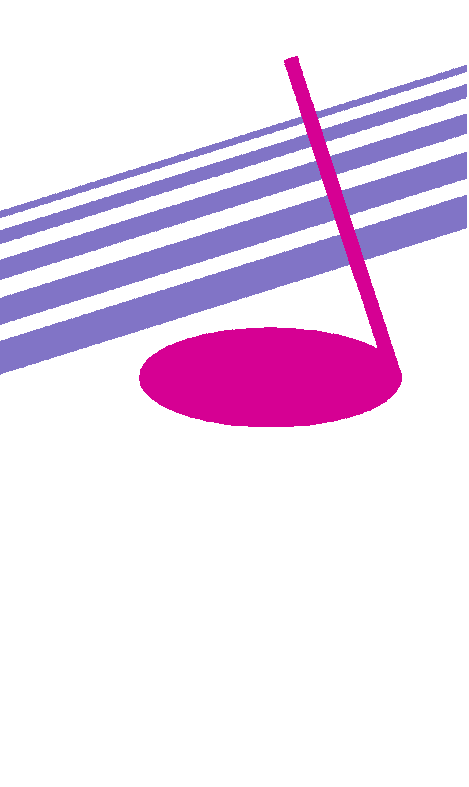 Keep Calm and Make Music
Here comes Sally
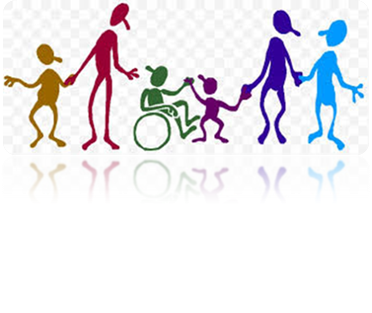 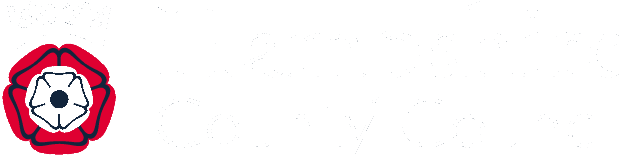 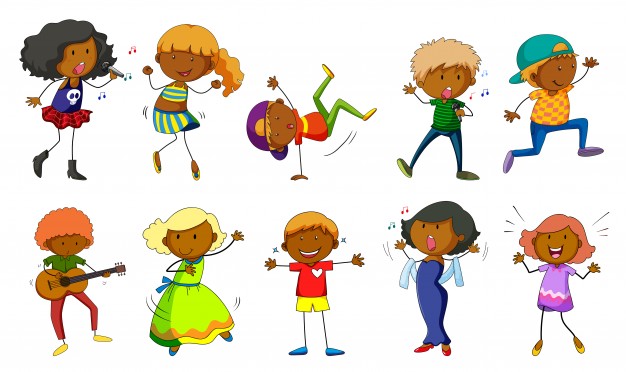 Getting creative with a song
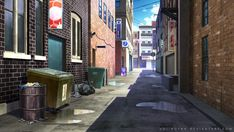 Here comes Sally
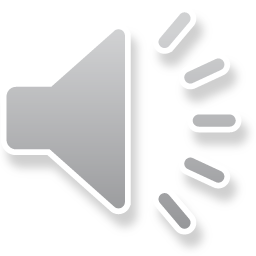 This is a traditional playground song from North Carolina, USA
Listen to the song and join in as soon as you can
Sing the song and stomp on the spot
Clap the “Just like that” phrase as you sing it
Make a circle and walk around one way, then the other way while singing the song
Clap the steady beat while you are singing
Keep on singing the song through until you know it really well
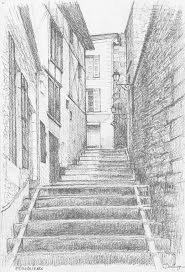 [Speaker Notes: To see a clip of some children playing this game have a look at this clip:
https://www.youtube.com/watch?v=eUJSs_9VXNM]
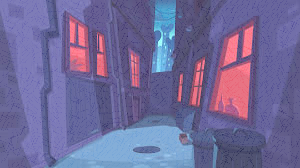 It’s all about you this time
Sing the song again but this time, change the name Sally for your name e.g.
Here comes Ethan, walking down the alley…
Make sure everyone in the group has a turn
When your name is called walk into the middle of the circle and do your thing!
If there are quite a few of you, try calling in groups instead of names e.g. 
Here come the white socks, walking down the alley
Or
Here come the blue eyes, walking down the alley
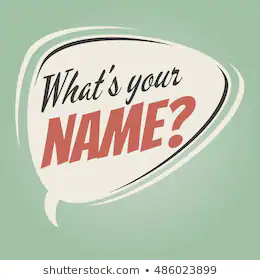 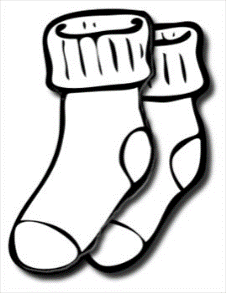 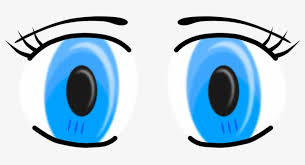 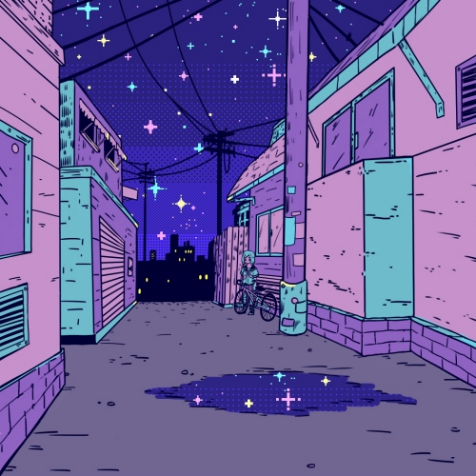 Try the long version
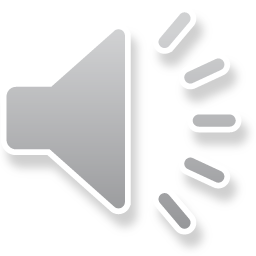 This is a longer version – sing the first 2 verses and listen to the rest
Click on the words when you hear:
				West			five dollars
         what did I see?
			man from Tennesse
East
						    shimmy my best
Did you hear them all? Now try singing the whole song
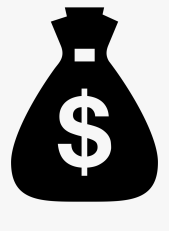 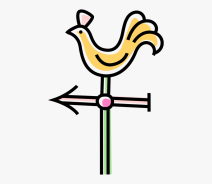 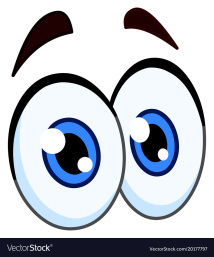 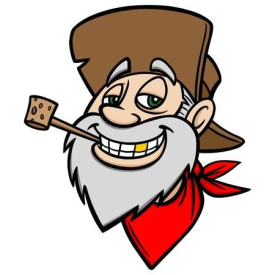 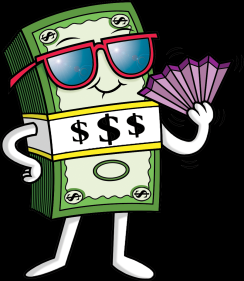 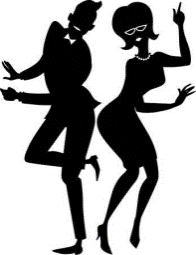 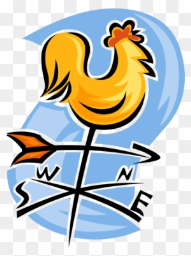 Adding in the extras…
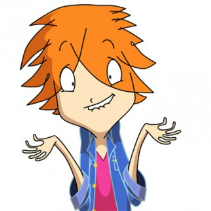 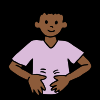 Can you think of some actions for:
What did I see?
Big, fat man from Tenesse
Five Dollars
Jump to the East
Jump to the West
Shimmy my best


Add them into your song as you sing it
Try adding clapping or playing the rhythm for just like that each time you sing it

Which other words would you like to play the rhythms for? You choose which ones would sound good.
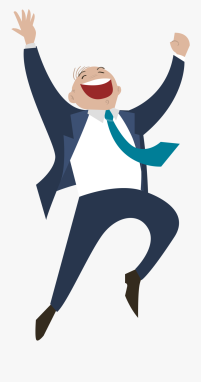 I bet you can think of some great ideas
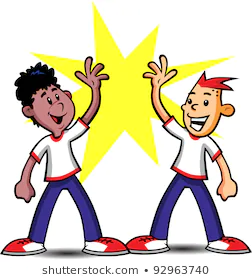 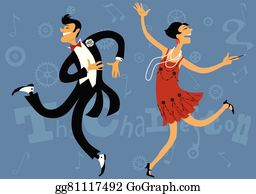 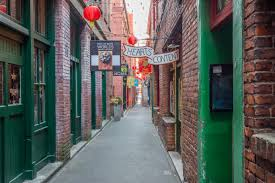 Just like that…
Just like that (sh) just like that,
Everybody’s playing just like that
Try chanting this together, clapping the underlined words to keep the steady beat  
 At the end of the chant, see who would like to clap / play their own pattern for everyone to enjoy

You could see if the solo pattern player can play a pattern that everyone could echo back
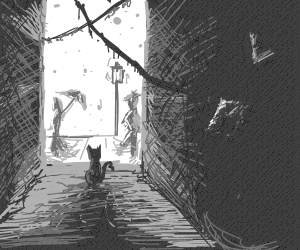 North Carolina’s music
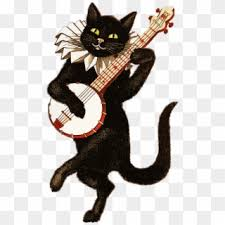 North Carolina is known for it’s Bluegrass music
The main instruments used in Bluegrass are:
		Banjo		Fiddle
Guitar			
			Mandolin	  	           Bass
					

Click to hear Wheel Hoss played by the CFR Bluegrass Band and hear all the instruments
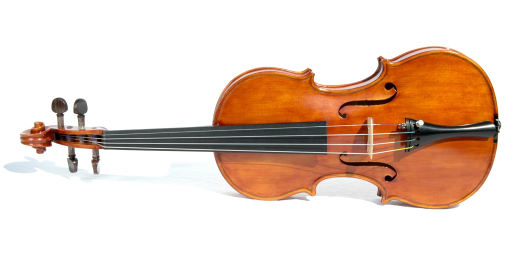 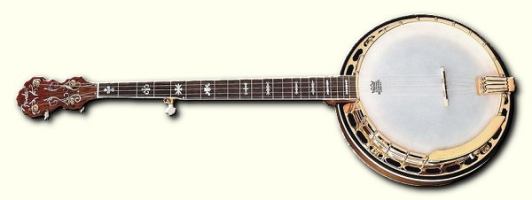 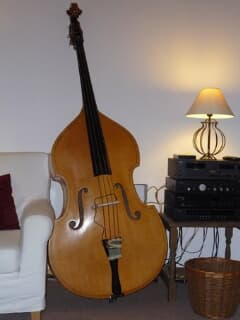 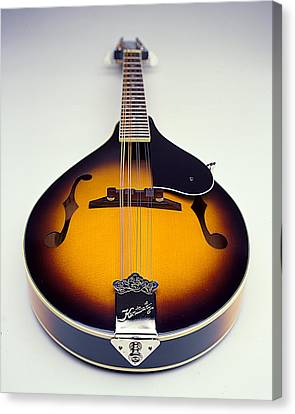 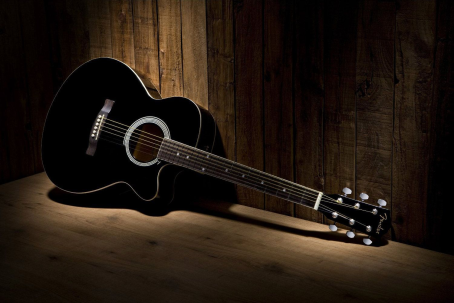 What does it make you want to do?
[Speaker Notes: Start the clip at 0.52 if you choose to skip the introduction to the instruments]
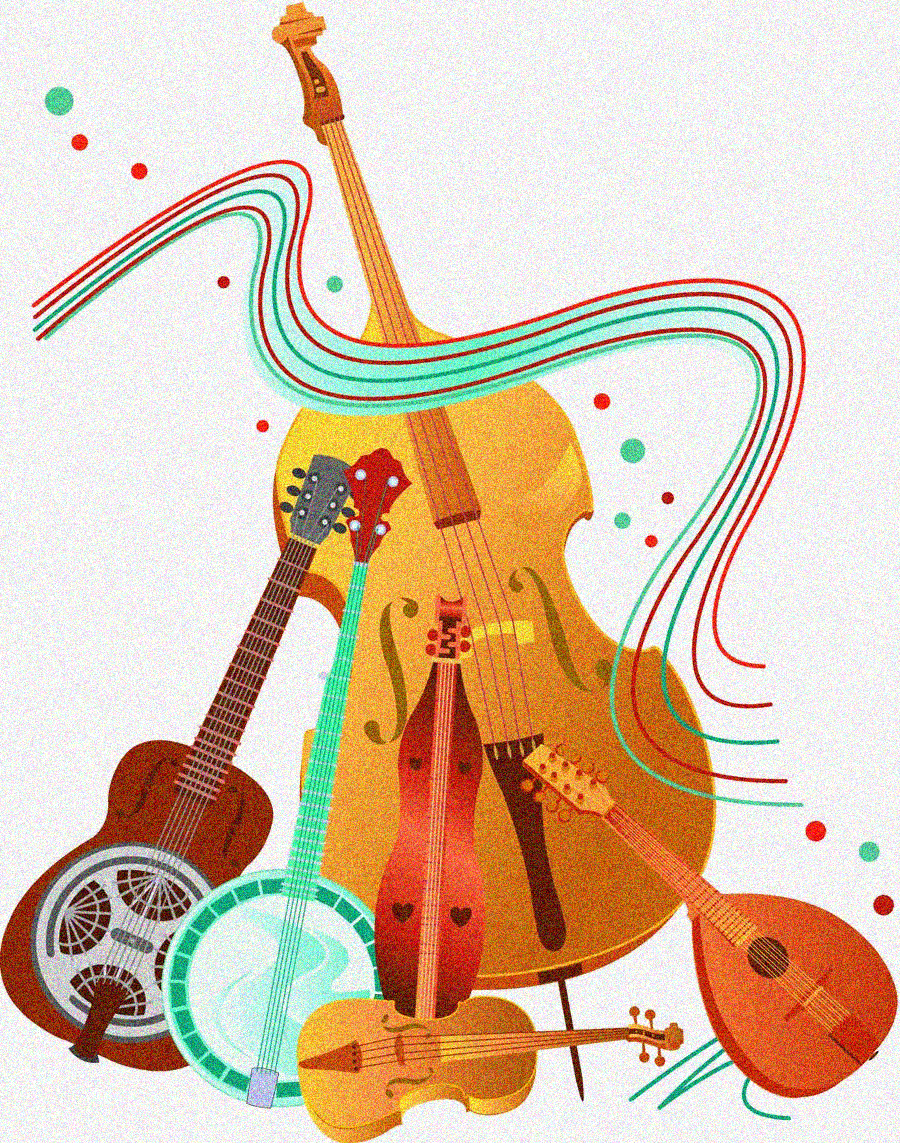 Do your thing
Just like that!
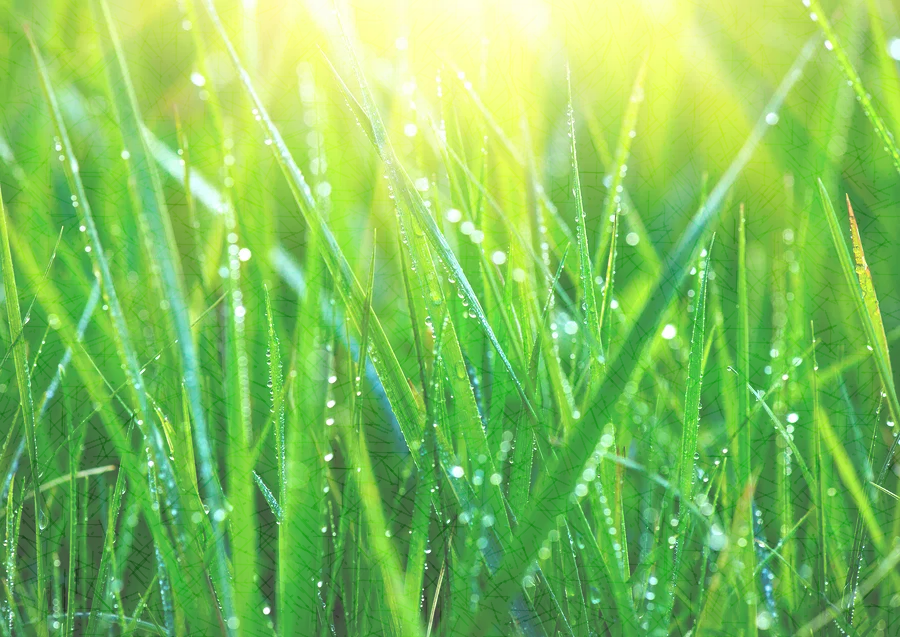 If you have more time to listen, check these out…
Spoon Lady - Angels in Heaven
Duelling Banjos
Foggy Bottom Boys - Lord, I'm coming home
Have fun!
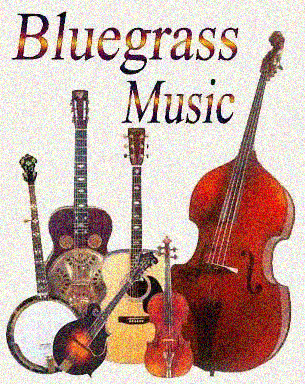